[Date]Talk About It Tuesday!
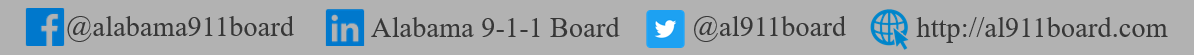 Introduction & Contact Information
Leah Missildine
Executive Director for the Alabama 9-1-1 Board
Email:   leah@al911board.com

Adam Brown
Deputy Director for the Alabama 9-1-1 Board
Email:   adam@al911board.com

Dana Nation
Program Coordinator for the Alabama 9-1-1 Board
Email:   dana@al911board.com

Michelle Peel
Program Coordinator for the Alabama 9-1-1 Board
Email:   michelle@al911board.com

Anderson Brooms
GIS Program Manager for the Alabama 9-1-1 Board
Email:   anderson@al911board.com
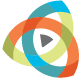 Agenda
Topic One
 Topic Two
 Topic Three
[Date]
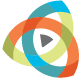 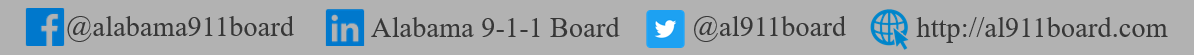 [Topic One]
[text]
 Point One
 Point Two
 Point Three
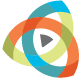 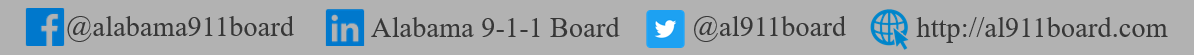 [Two content slide sample]
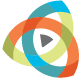 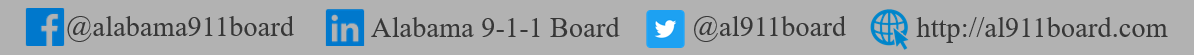 [Comparison slide]
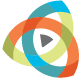 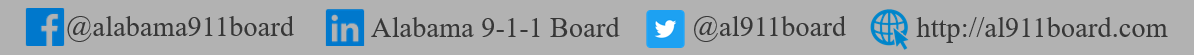 [Topic Two]
[text]
 Point One
 Point Two
 Point Three
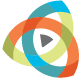 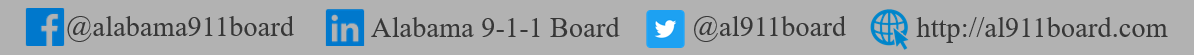 [Two content slide sample]
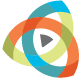 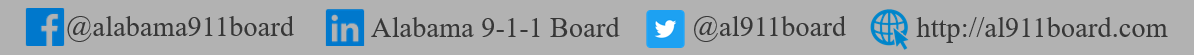 [Comparison slide]
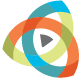 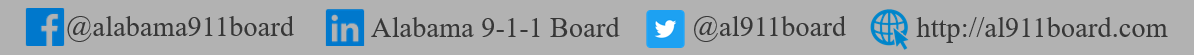 [Topic Three]
[text]
 Point One
 Point Two
 Point Three
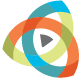 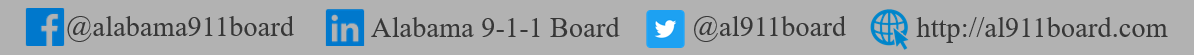 [Two content slide sample]
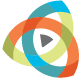 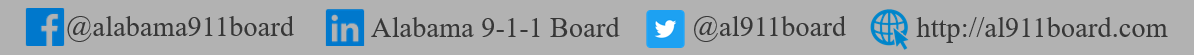 [Comparison slide]
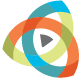 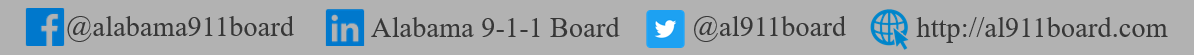 Questions
Leah Missildine
Executive Director for the Alabama 9-1-1 Board
leah@al911board.com
Office:  334-440-7911

[Add or edit as needed]
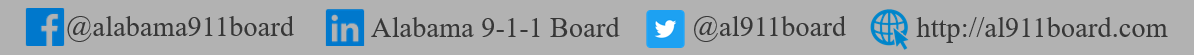